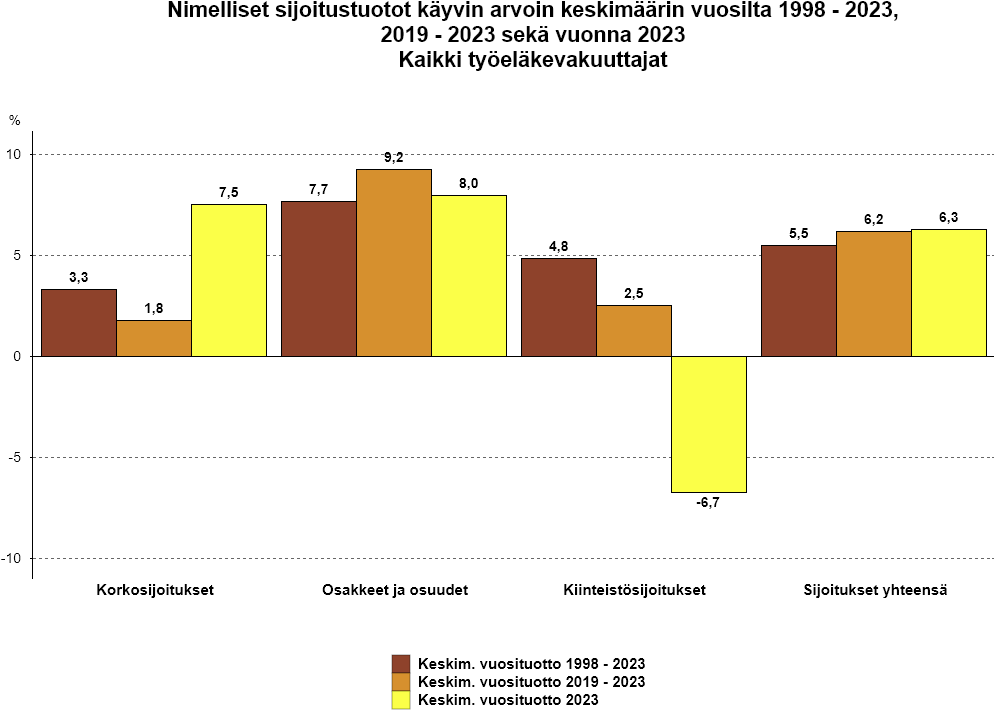 Lähde: Tela
4.3.2024
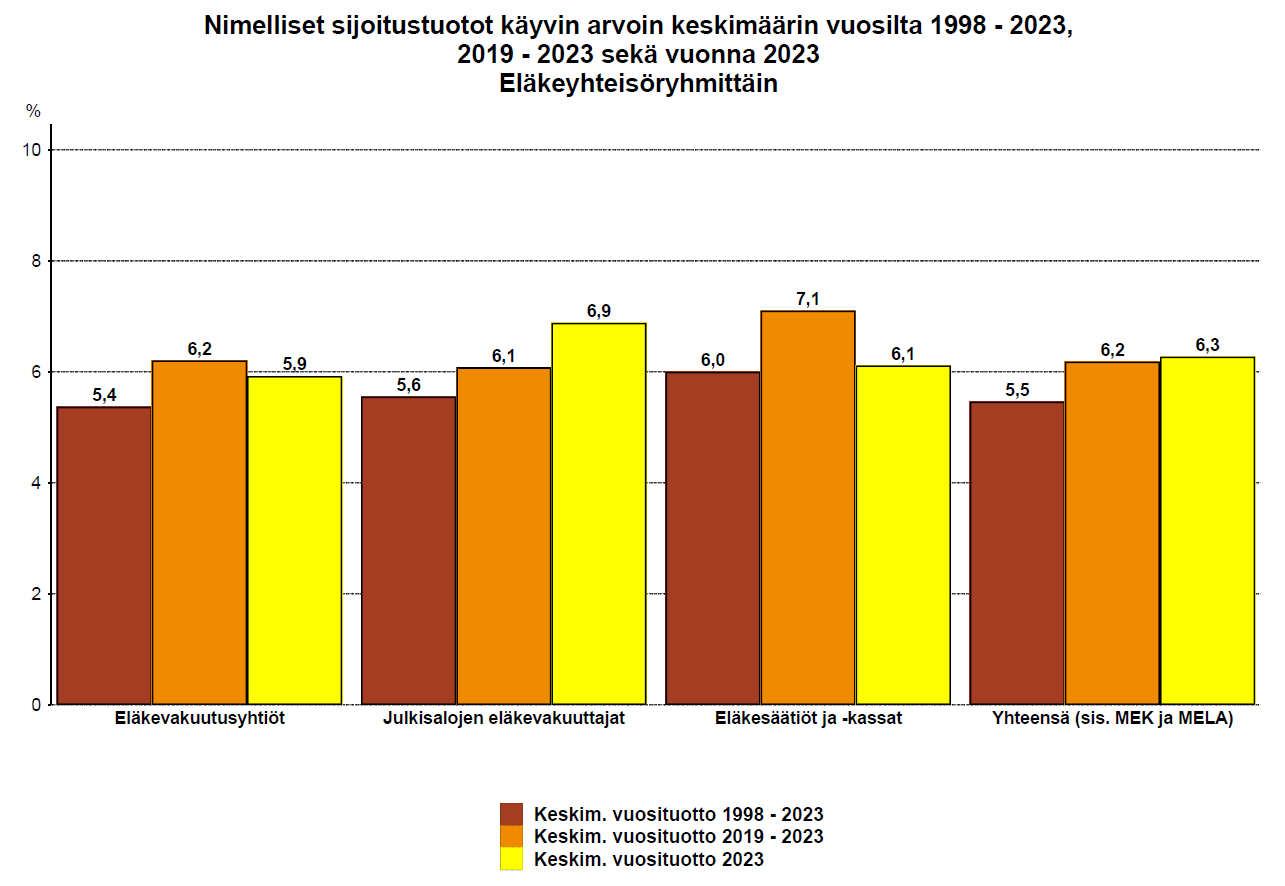 Lähde: Tela
4.3.2024
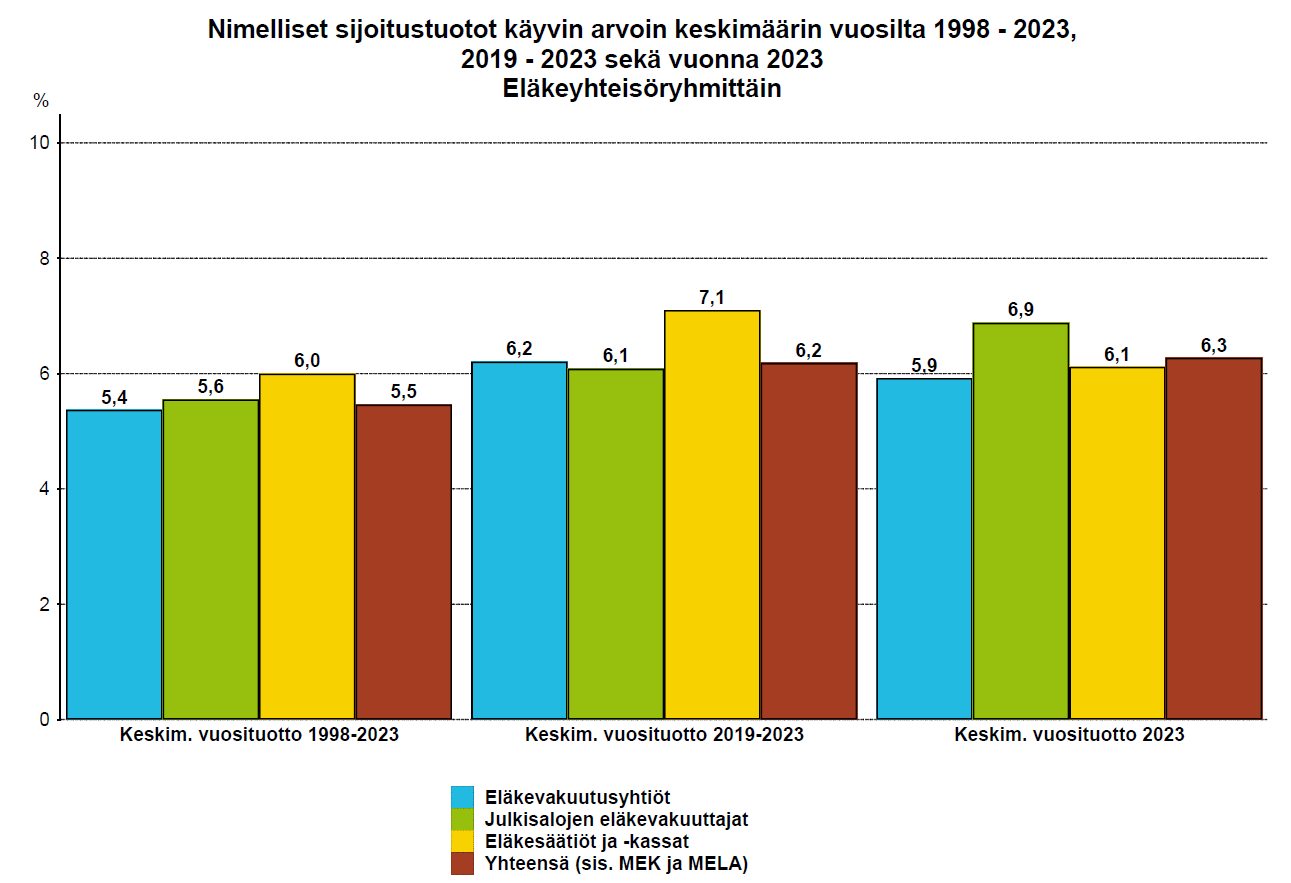 Lähde: Tela
4.3.2024
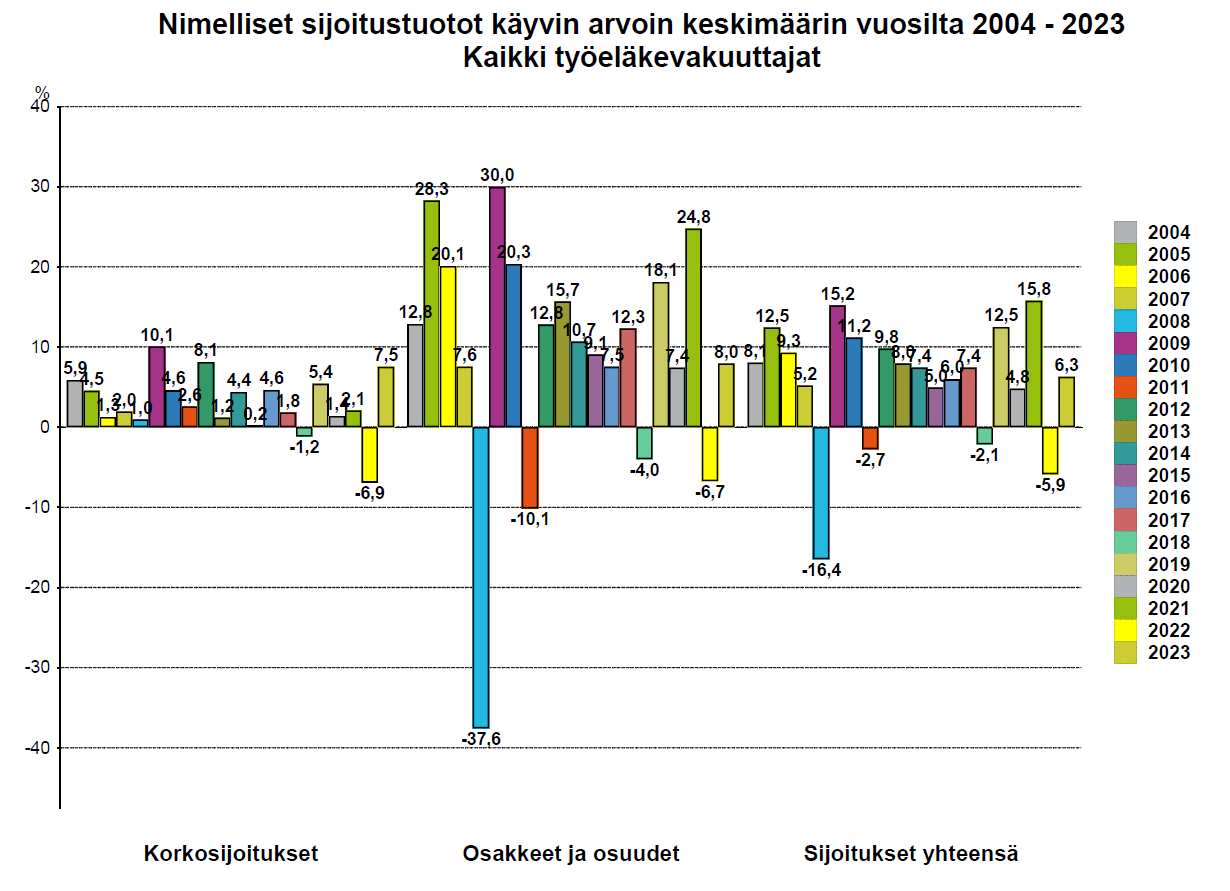 Lähde: Tela
4.3.2024
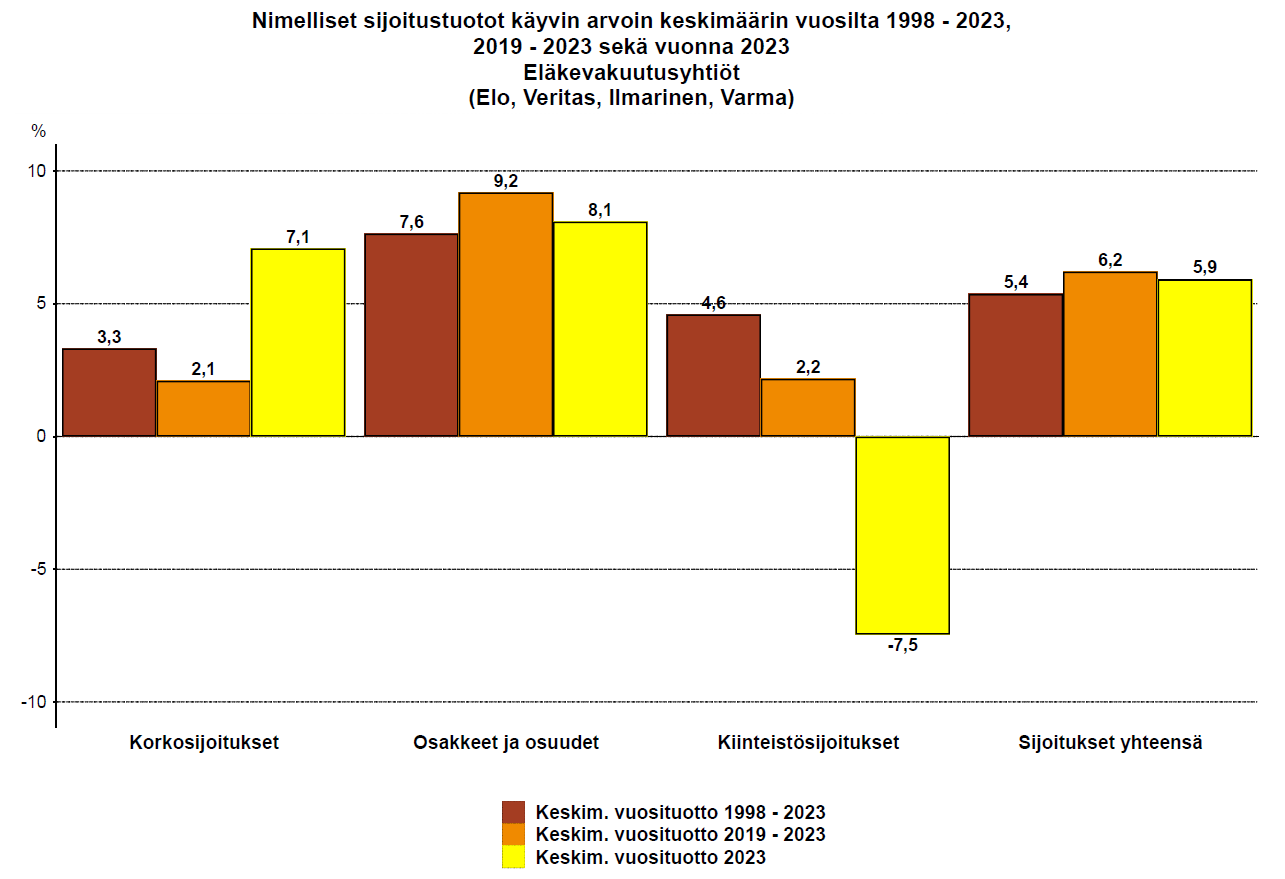 Lähde: Tela
4.3.2024
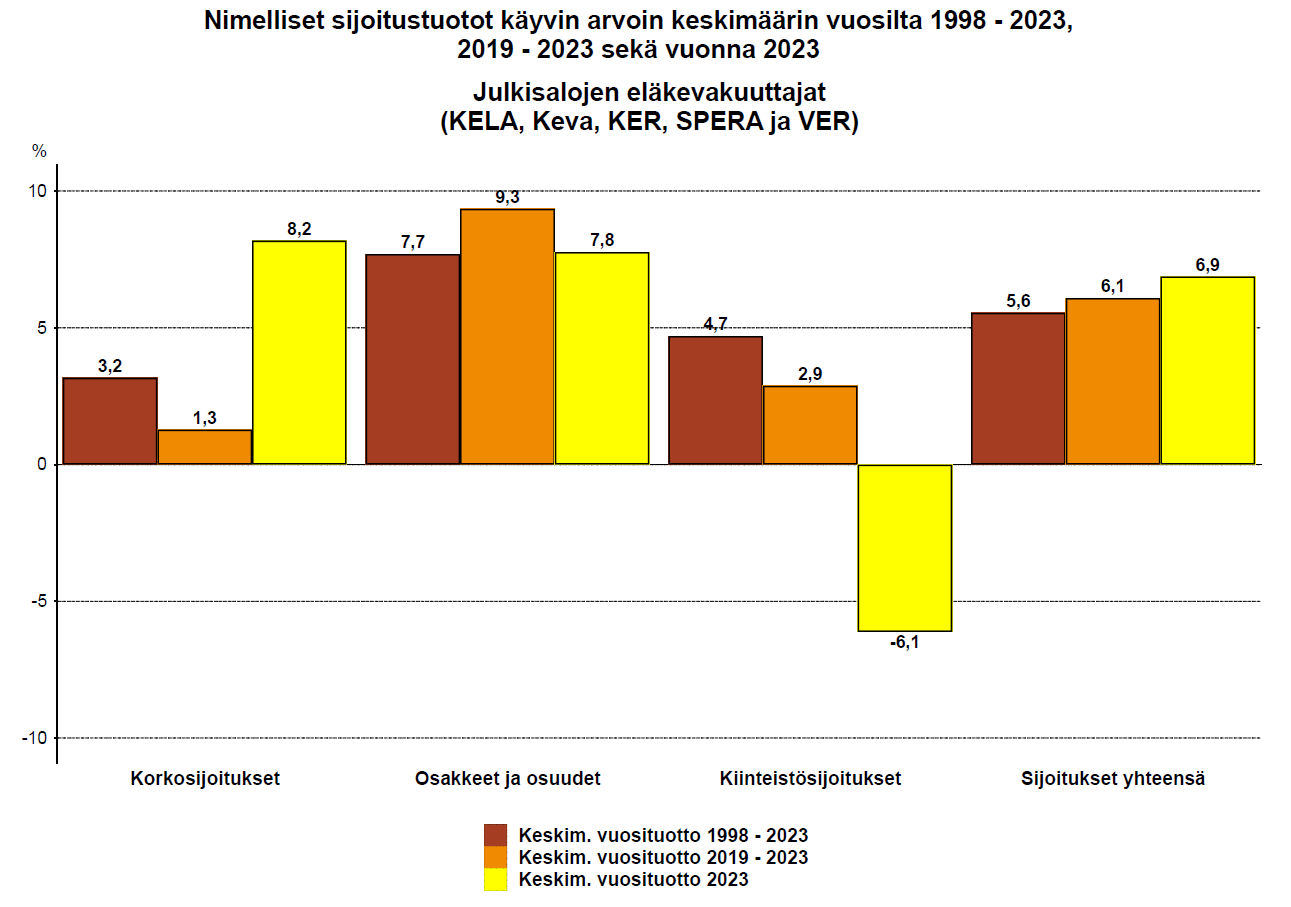 Lähde: Tela
4.3.2024
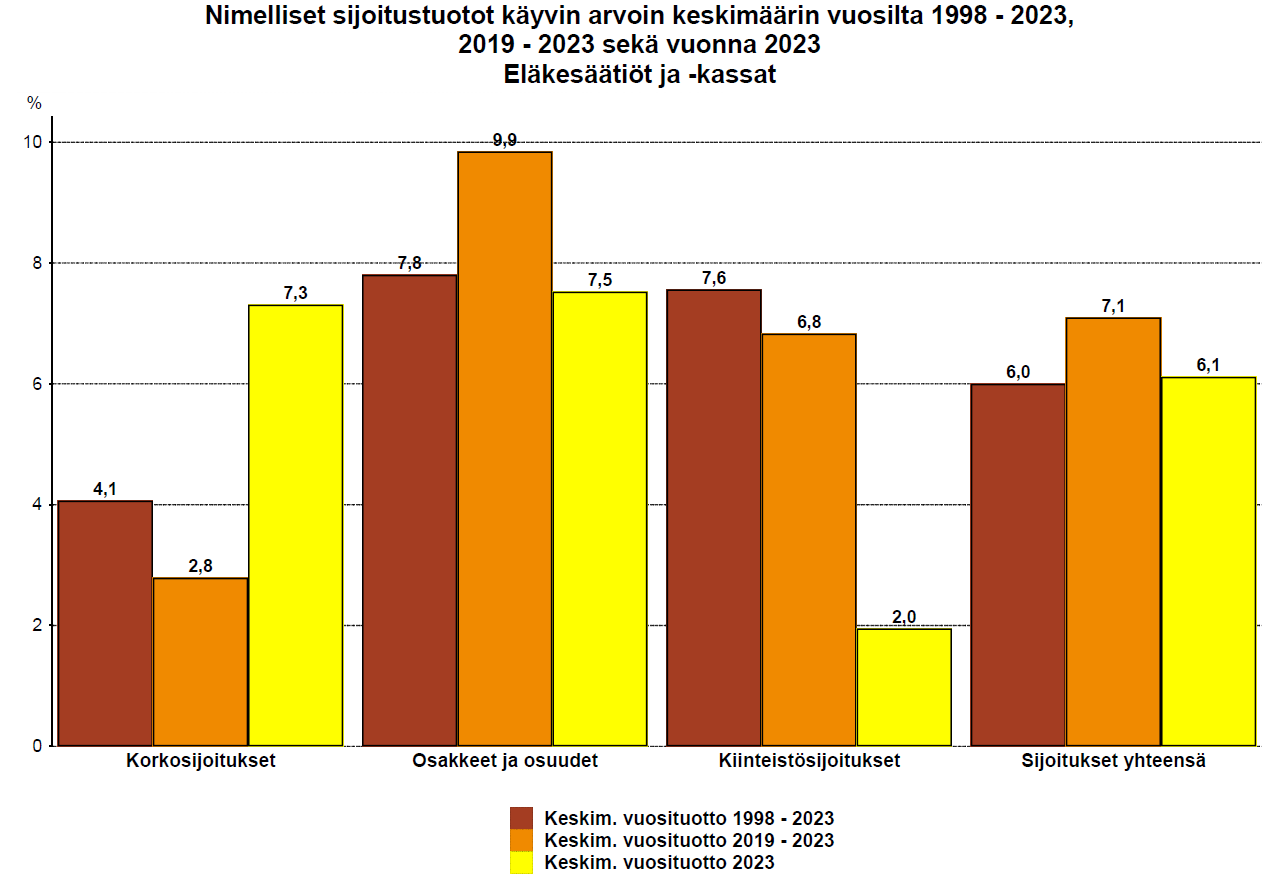 Lähde: Tela
4.3.2024
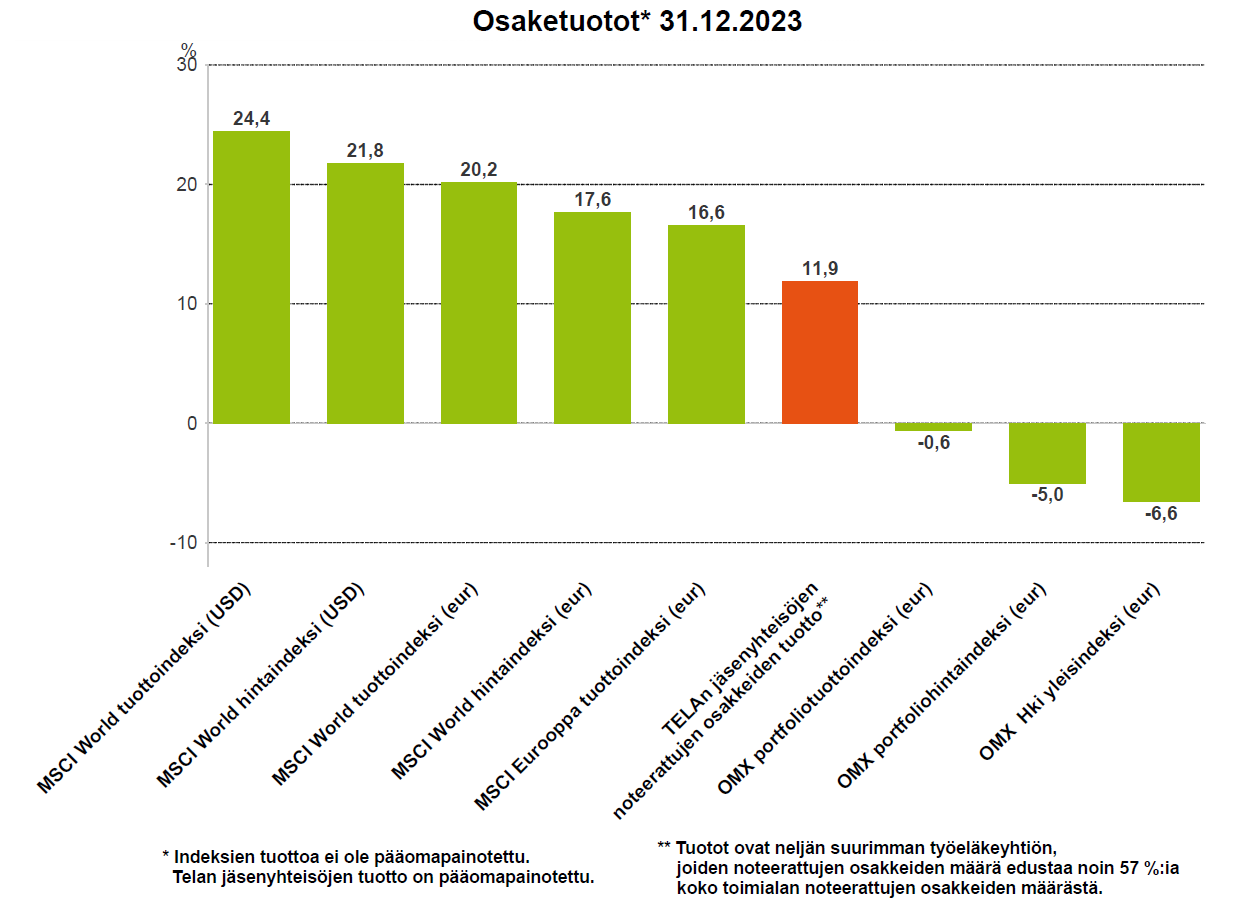 Lähde: Tela
4.3.2024
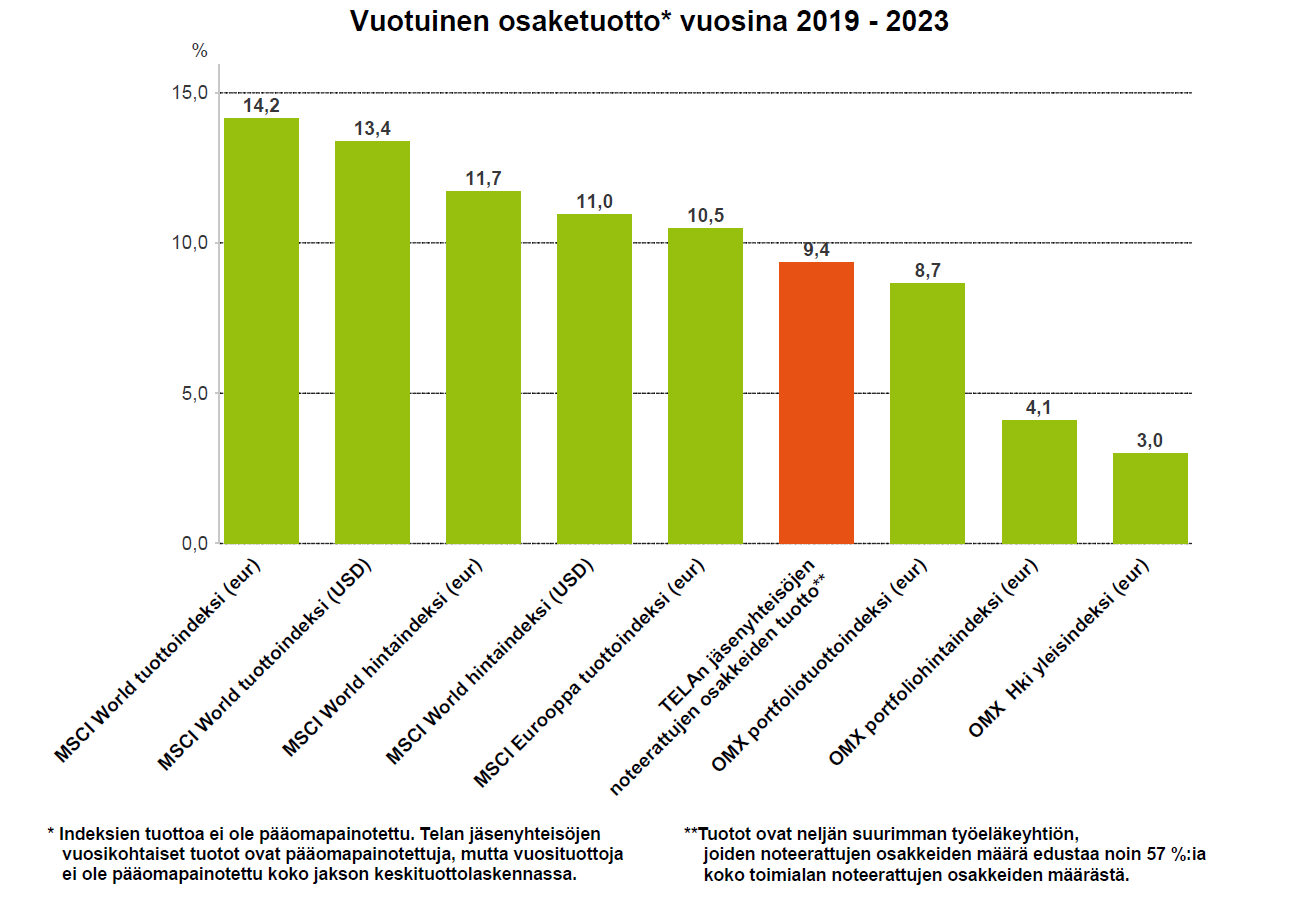 Lähde: Tela
4.3.2024